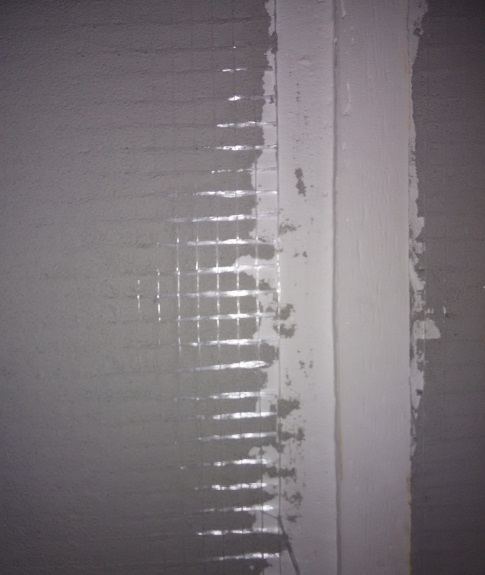 主控项目
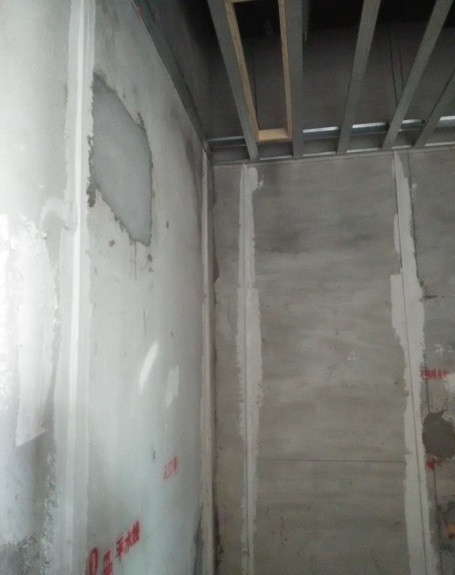 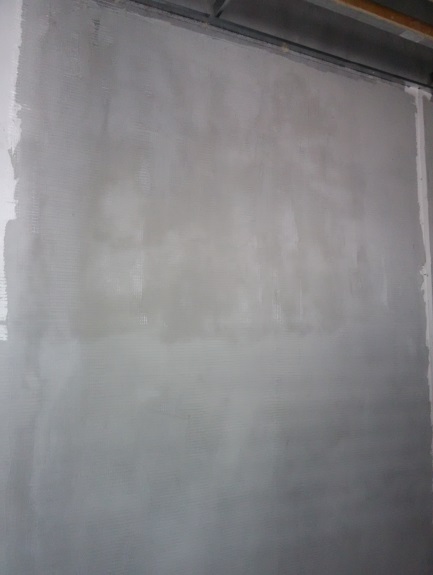 1、粉刷基层含水率不大于10%；
2、吊顶涂料施工前，灯孔须全部开启完毕；
3、施工顺序：先挂网后冲筋打点
4、阳角用高强石膏贴塑料角线（角线质量大于100g/m）；
5、粉刷到地面垫层不留踢脚线
第一步墙面抽筋打点
第二步石膏粉黏贴玻纤网
第三步刮腻子粉
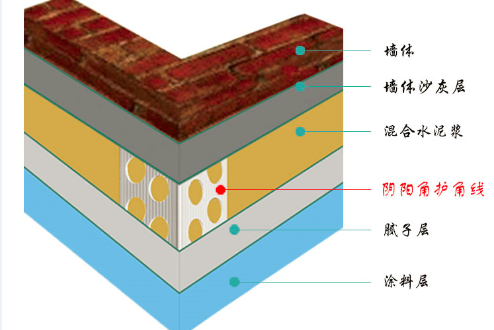 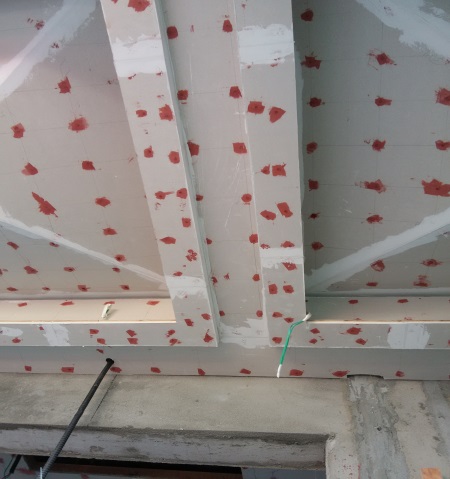 塑料角线
点锈要求红丹漆
1
主控项目
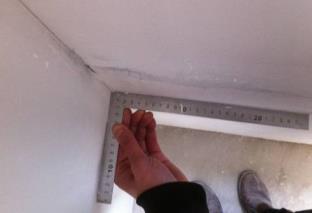 6、腻子顺自然光打磨；
7、厨房、卫生间、露
台须采用外墙腻子；
8、乳胶漆底漆两遍，面
漆两遍，顺自然光涂刷，
不漏刷，卫生间、露台
须采用外墙乳胶漆；
9、阴阳角方正、垂直度、
平整度均﹤ 2mm；
10、面层涂料限制使用
喷涂工艺；
阴阳角检查
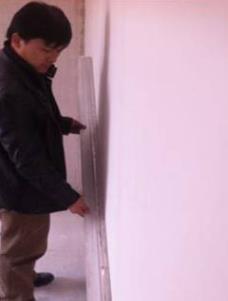 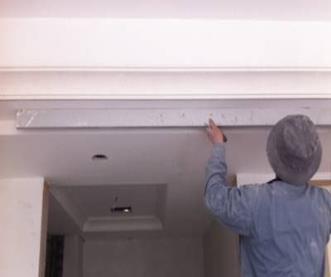 平整度检查
2
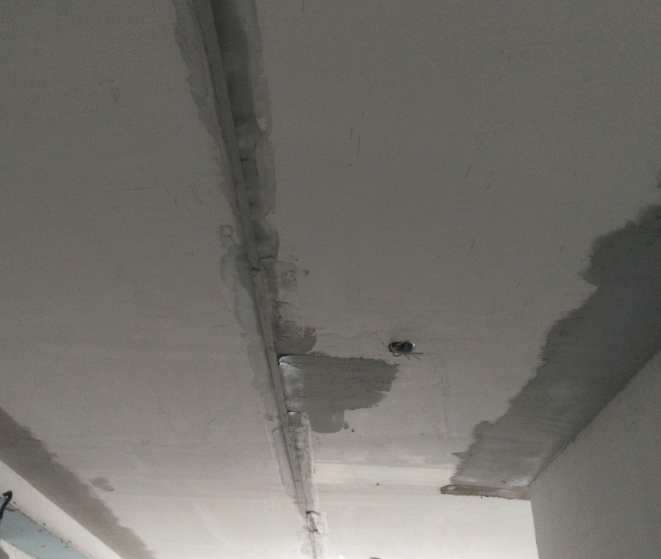 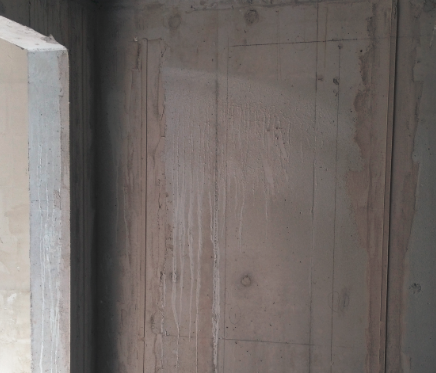 墙面冲筋
顶棚冲筋
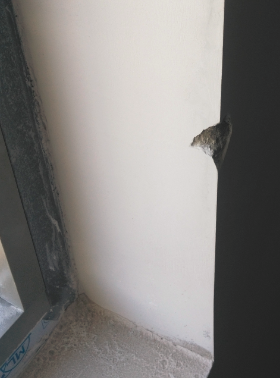 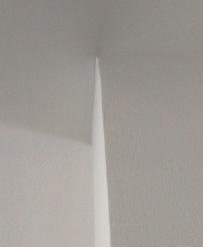 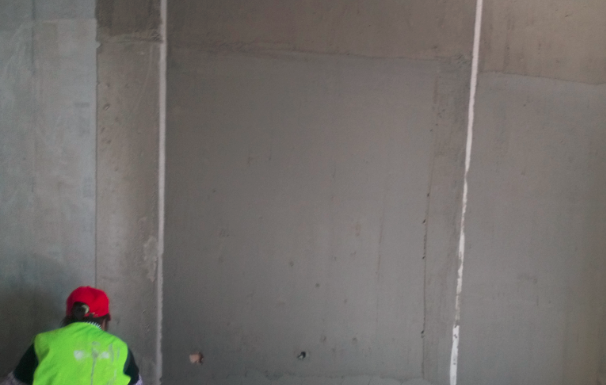 阳角不直
粉刷石膏
磕碰
3
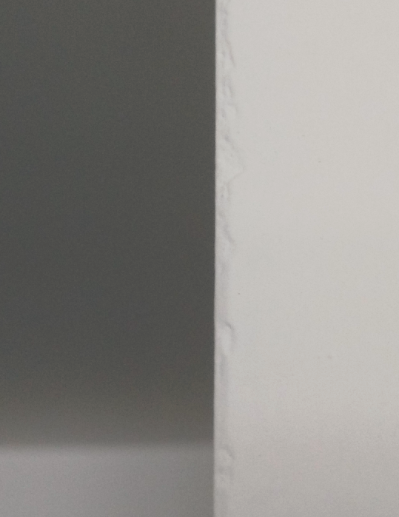 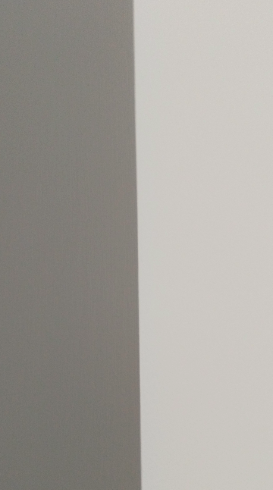 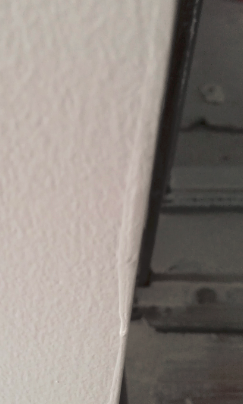 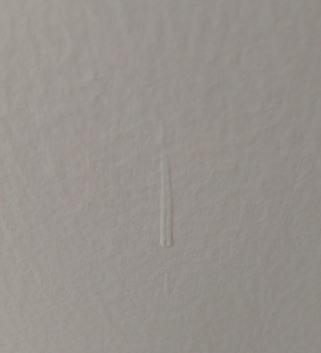 阳台效果
流坠
疙瘩
4
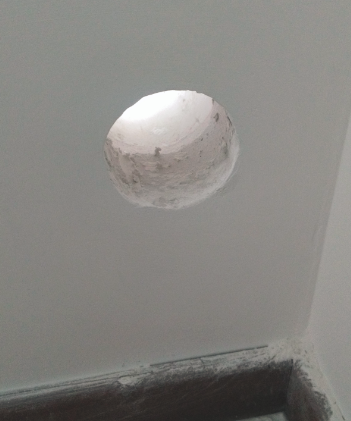 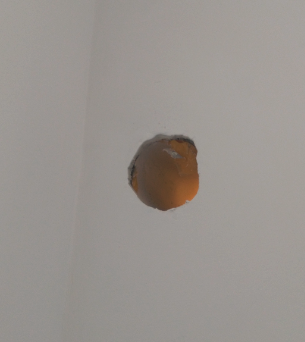 空调孔收口
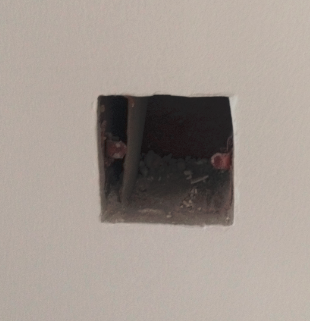 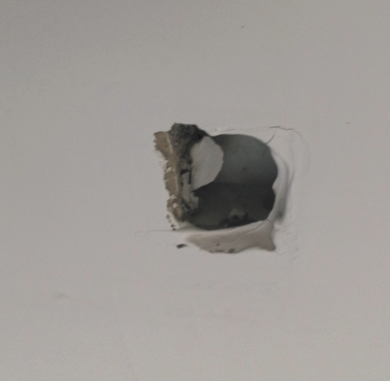 线盒收口
5